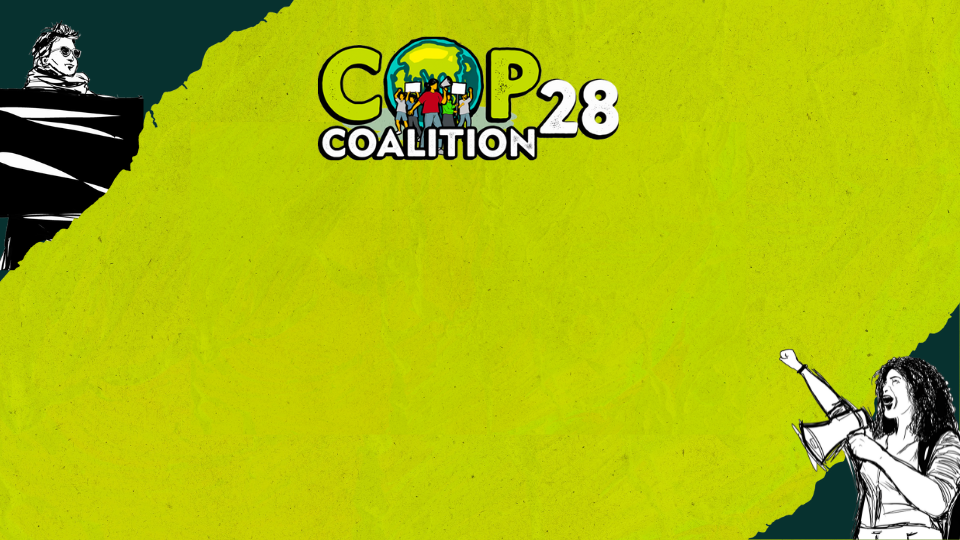 Giornata d'azione globale
9 dicembre 2023
Finalizzazione del concetto
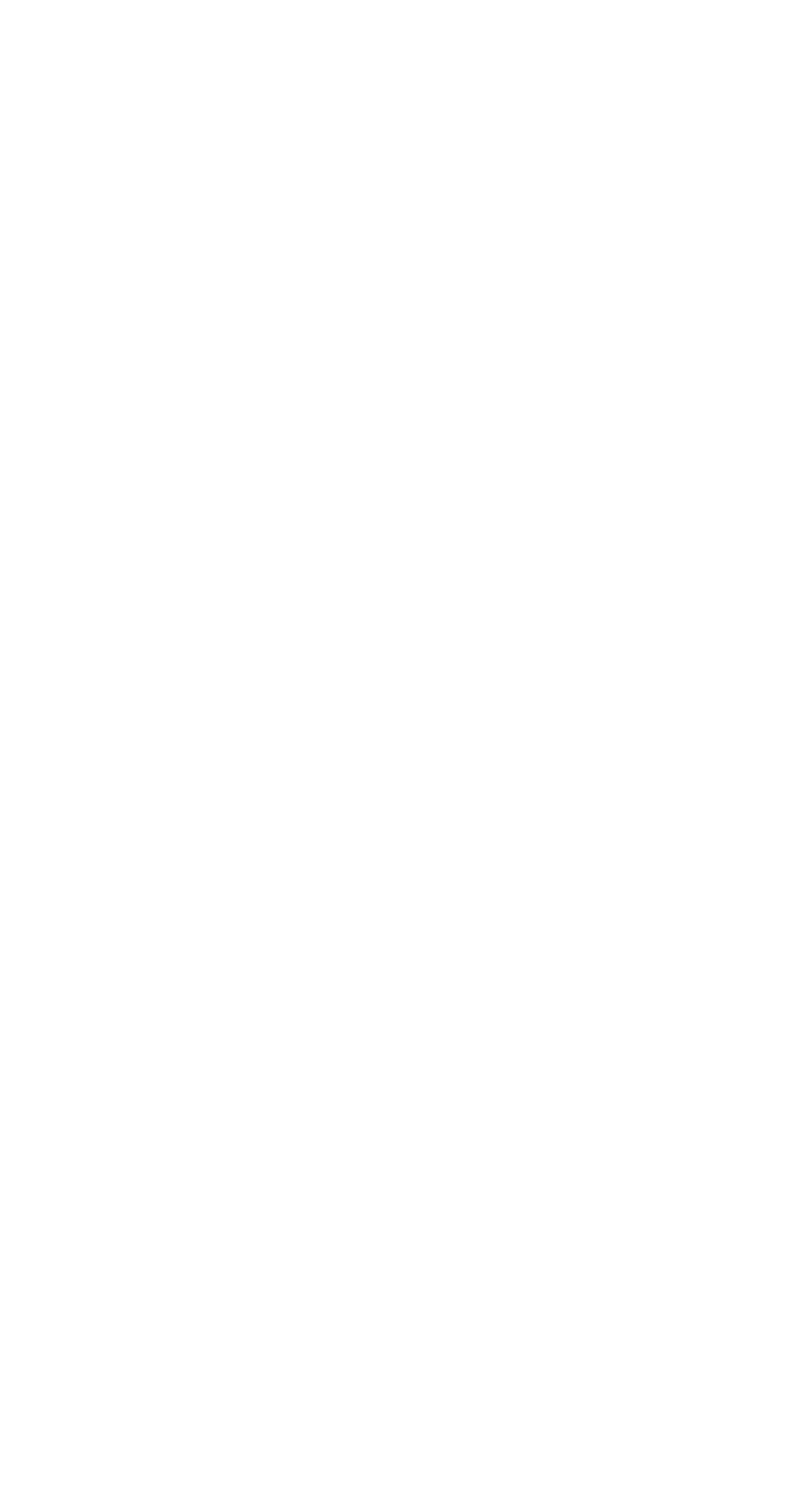 Contesto e motivazioni
La COP28 offre un'opportunità cruciale per aumentare le nostre richieste e intensificare la nostra lotta per la giustizia climatica e per il cambiamento del sistema. 

Nelle prossime settimane, prima e durante la COP28, i movimenti di tutto il mondo possono intraprendere insieme una controffensiva per smascherare i fallimenti e le manovre dei governi e delle imprese per eludere le loro responsabilità e i loro obblighi, e costringerli ad avanzare verso soluzioni e azioni reali per le molteplici crisi che dobbiamo affrontare.

Il 9 dicembre sarà il momento culminante di questo periodo: in questo giorno terremo azioni coordinate a livello globale e presso la sede della COP.
Obiettivi
Intrecciare e amplificare gli appelli e le richieste di diversi movimenti e settori climatici in una narrazione coerente di lotta e unità.

Dimostrare la forza e la determinazione del movimento globale per la giustizia climatica; continuare a dare impulso all'escalation globale.

Esporre fallimenti e schemi e generare un'intensa pressione su governi, aziende e altre istituzioni nei negoziati sul clima della COP28.

Attirare nuove persone e forze nei nostri movimenti per la giustizia climatica
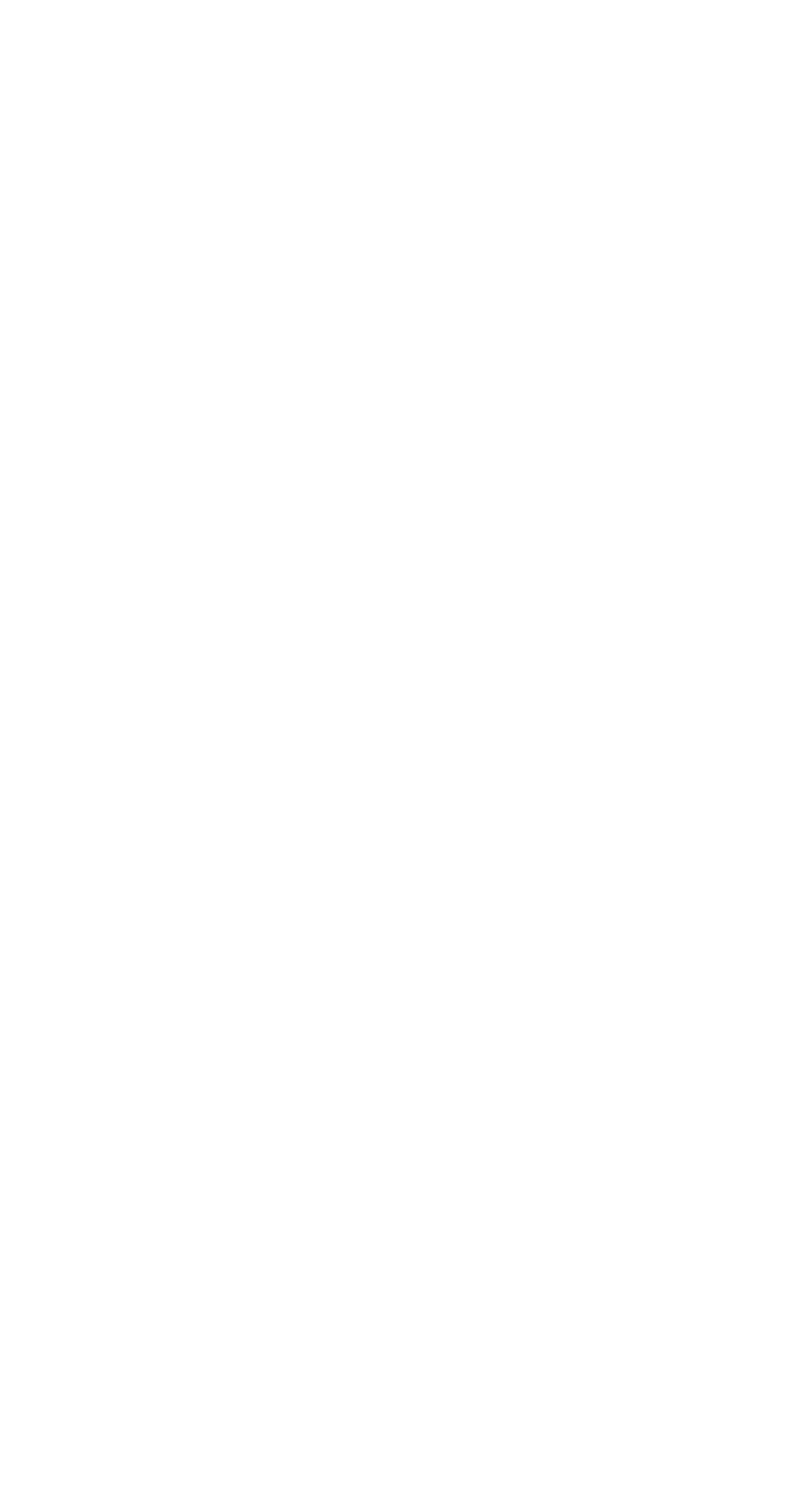 Richieste principali
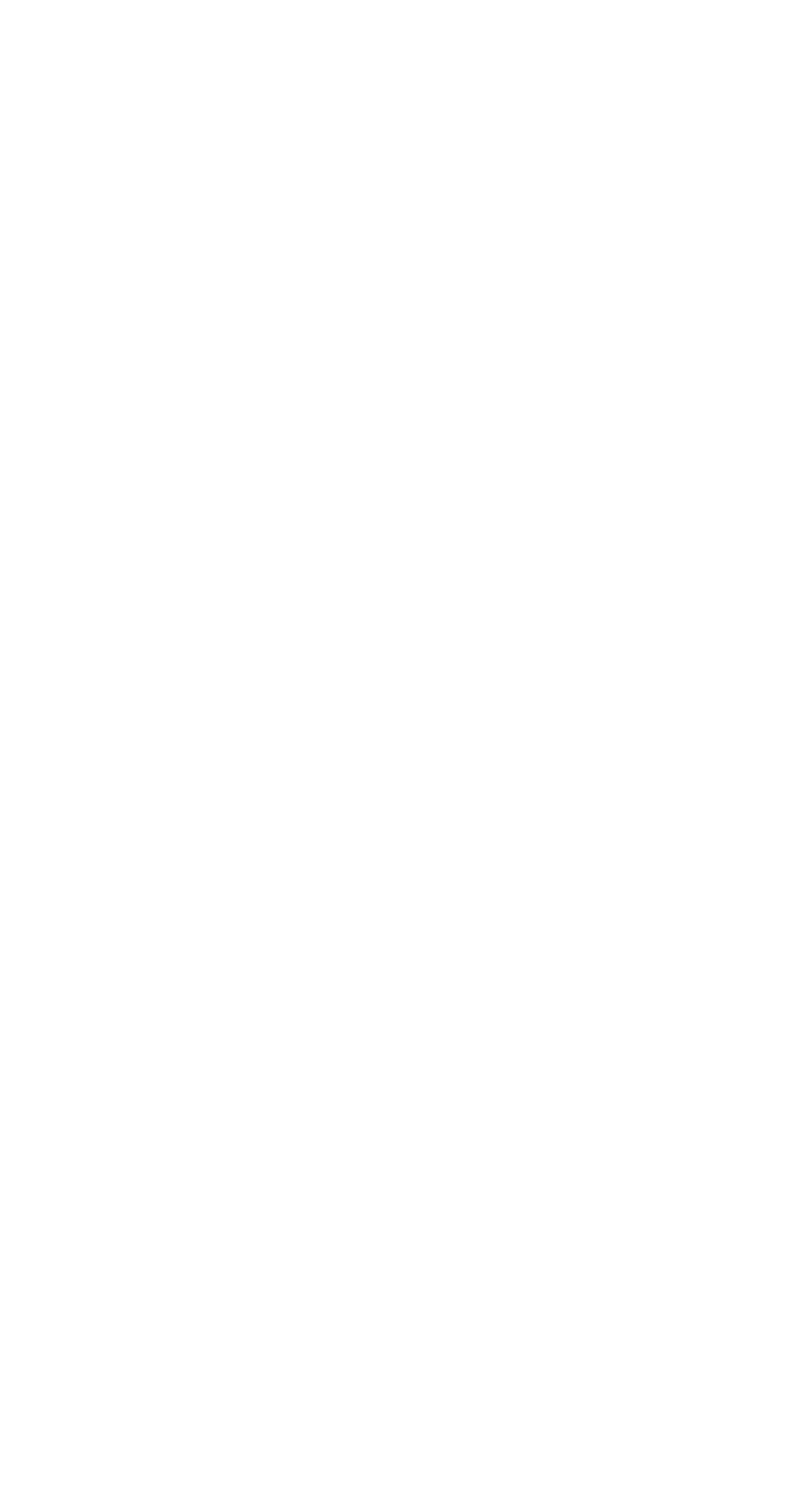 Eliminazione rapida, giusta ed equa di tutti i combustibili fossili; transizione giusta e diretta verso sistemi energetici rinnovabili democratici per le persone e le comunità. 
Adempimento dell'obbligo di fornire finanziamenti climatici adeguati, nuovi, aggiuntivi, non creatori di debito e privi di condizionalità come parte delle riparazioni
Annullamento del debito insostenibile e illegittimo raccolto dal Sud del mondo
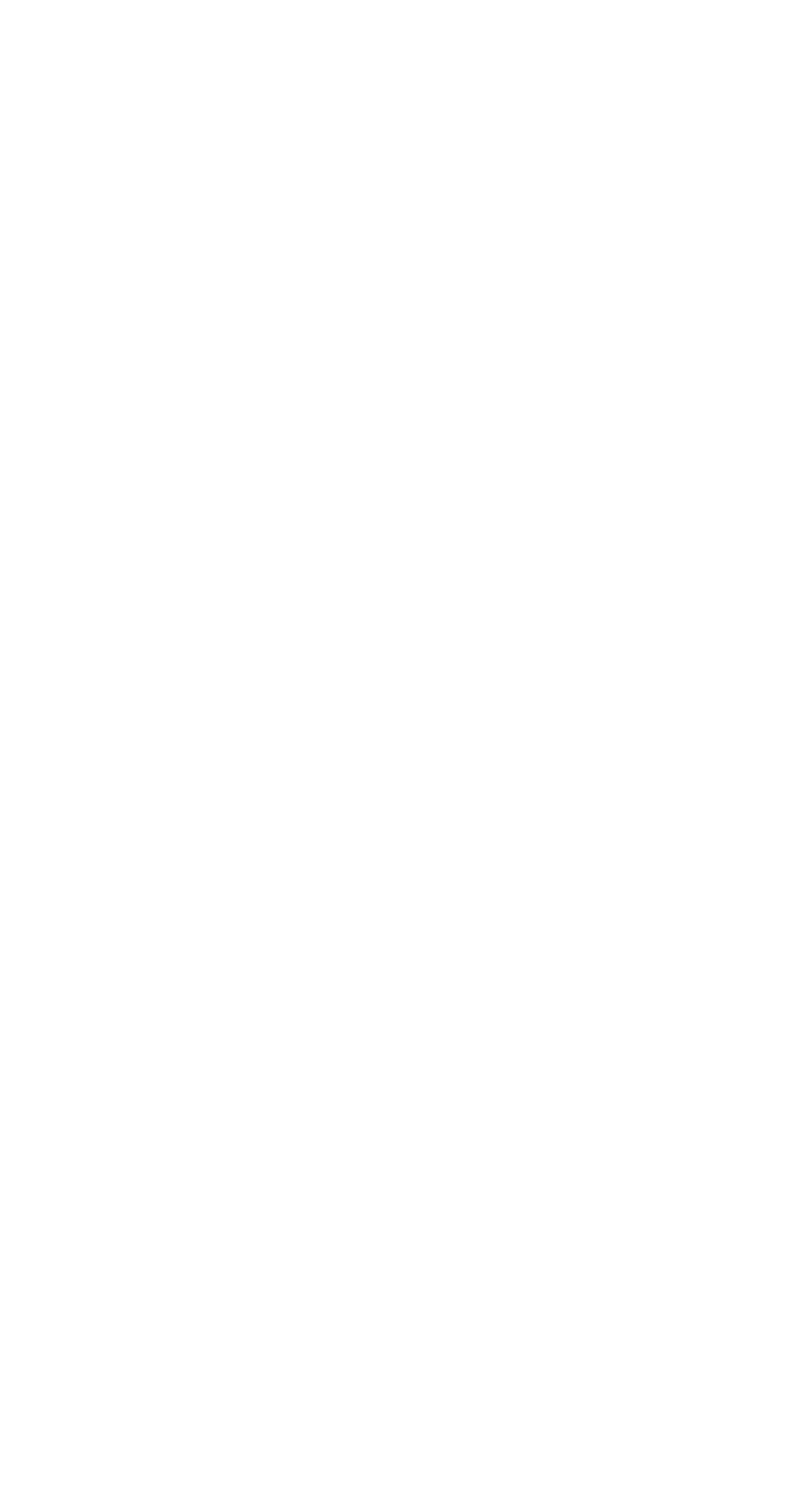 Richieste principali
4.  Fine immediata del greenwashing e delle "soluzioni" false, dannose e non provate che servono come pericolose distrazioni.

5.  Costruire sistemi alimentari forti, resilienti e sostenibili; difendere e proteggere il diritto al cibo e la sovranità alimentare delle persone.  

6.  Rispetto e protezione dei diritti umani, non c'è giustizia climatica senza diritti umani.
Richieste principali
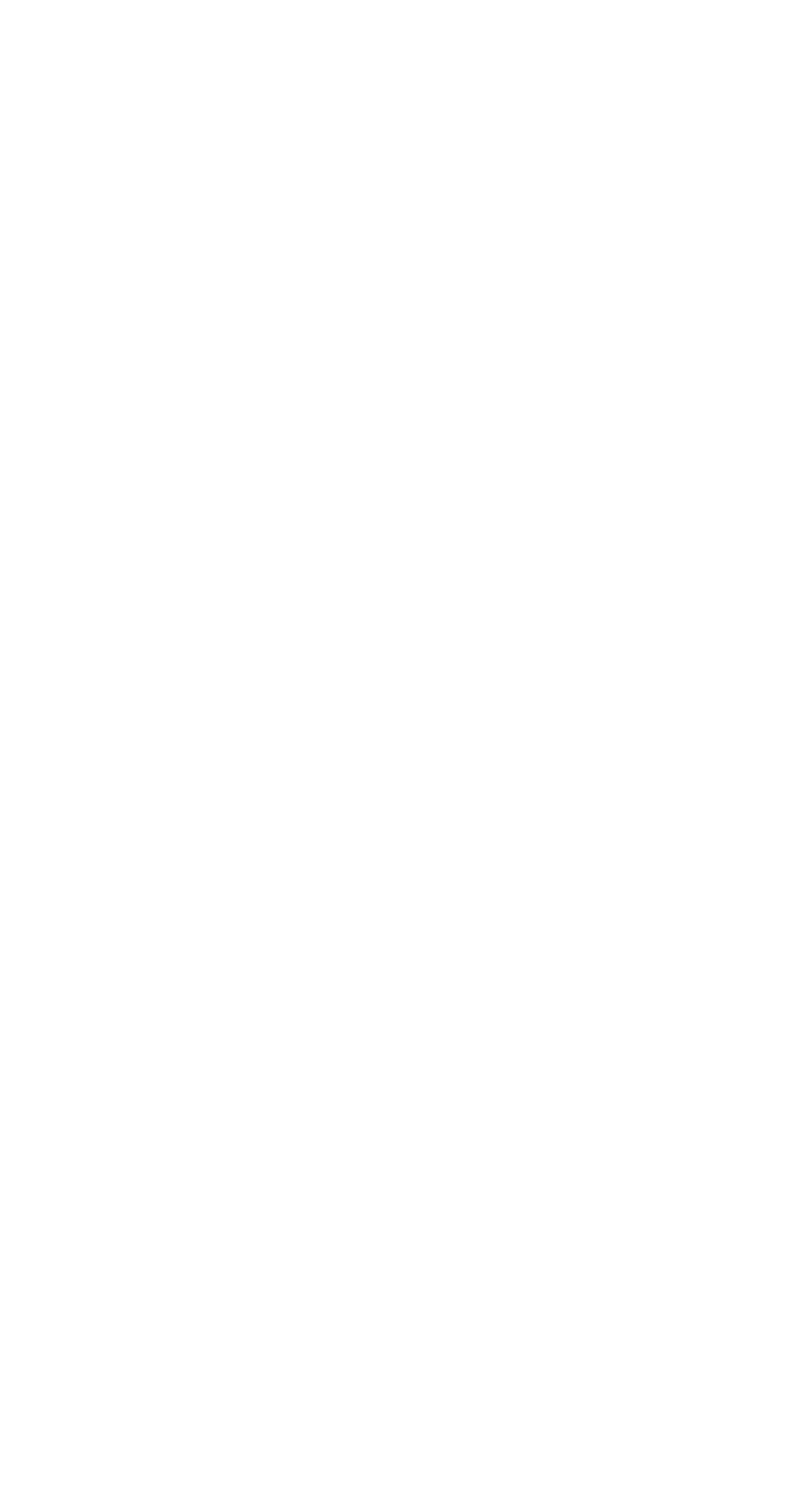 7.  La realizzazione della giustizia di genere come parte integrante della giustizia climatica

8.  Transizione equa e giusta verso sistemi economici locali, nazionali e globali post-carbonio che siano inclusivi, sostenibili, democratici e che sostengano tutti i diritti umani.

9. Cambiamento di sistema, non cambiamento climatico
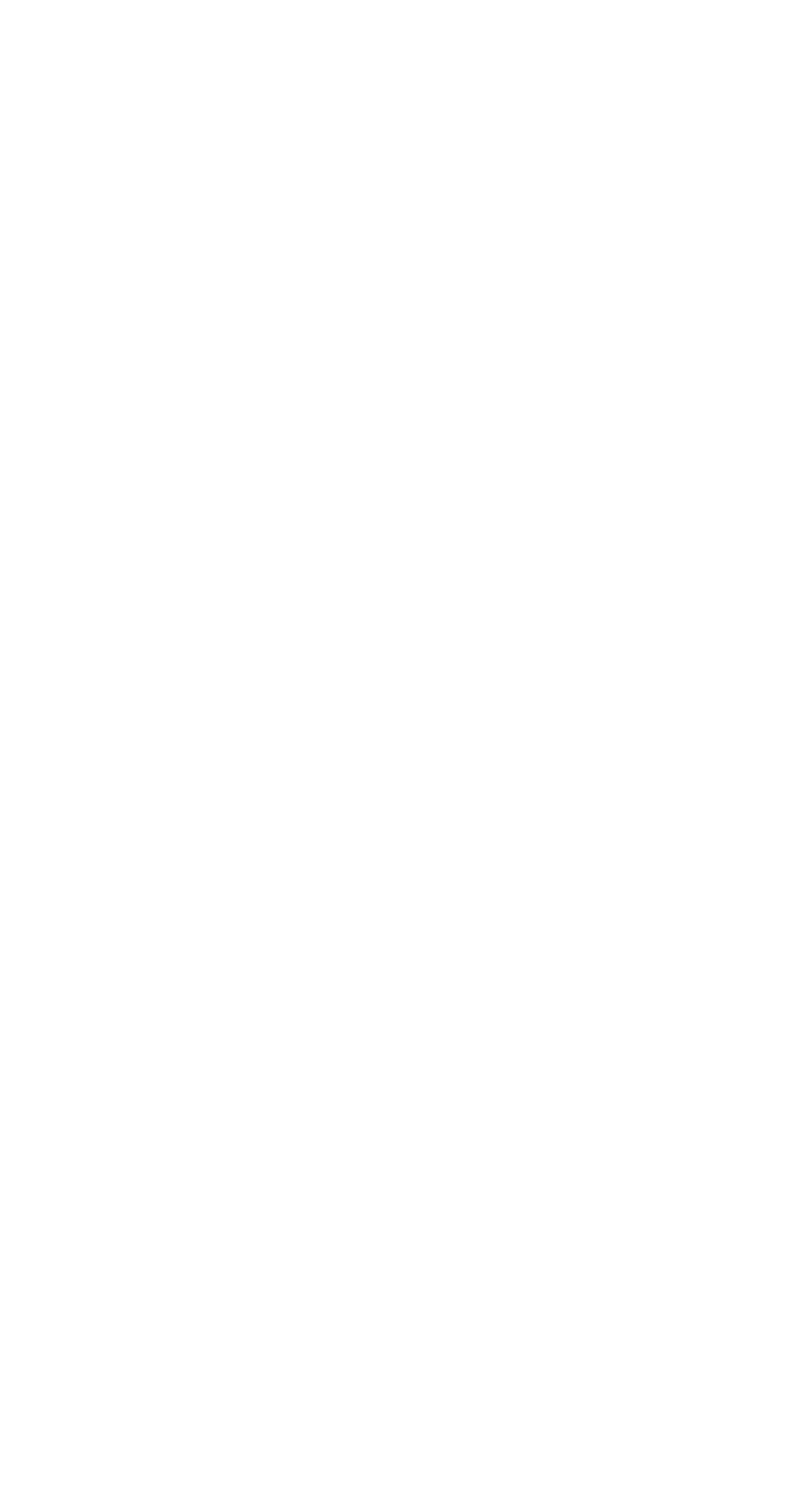 Altre chiamate
Altre chiamate più specifiche includono
Porre fine ai combustibili fossili in modo rapido, equo e per sempre
Risarcimento del debito climatico
Terra e cibo per le persone, non per il profitto
Non c'è equità senza finanziamenti per il clima
No alle false soluzioni
Equità e quote giuste dell'azione per il clima ora
e così via
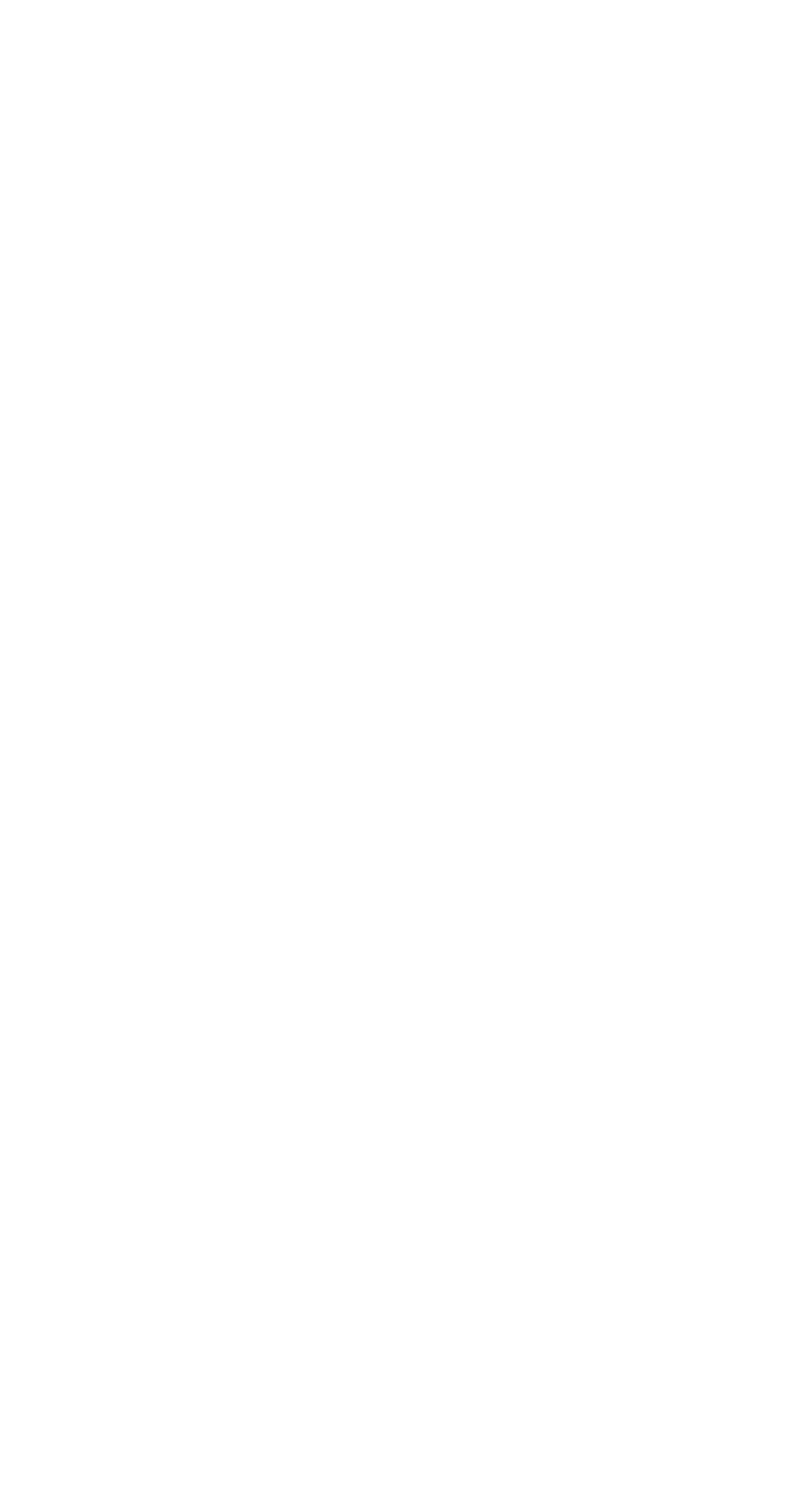 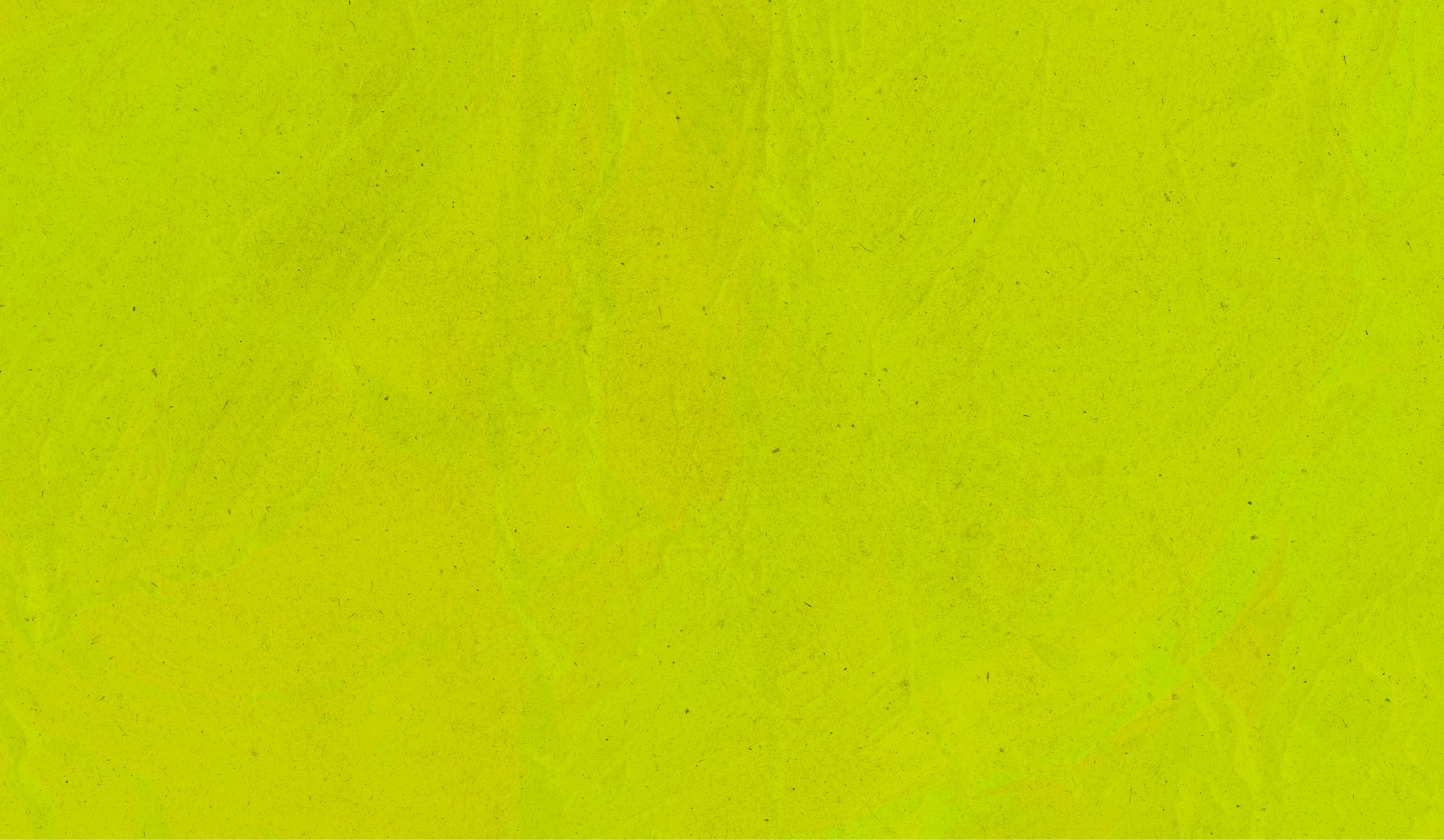 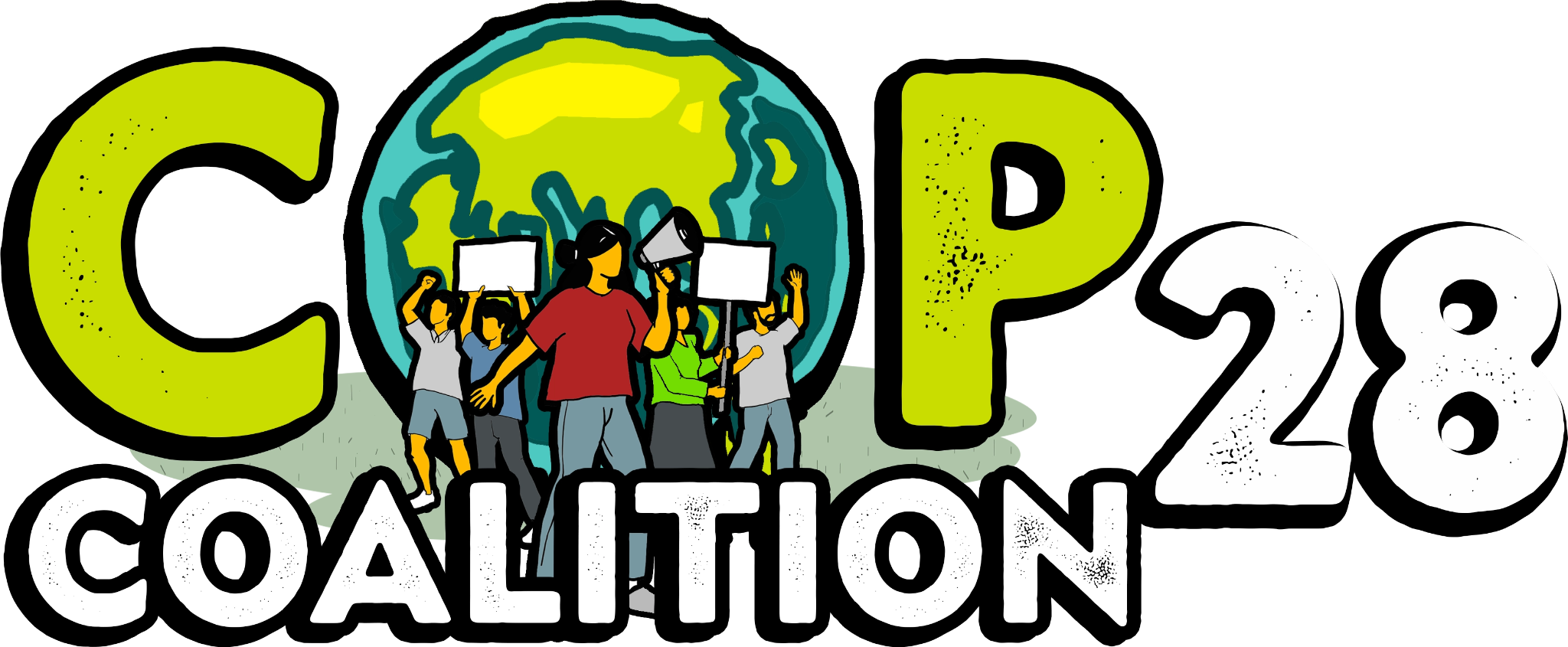 Svolgimento della Giornata d'azione globale
cop28coalition.org
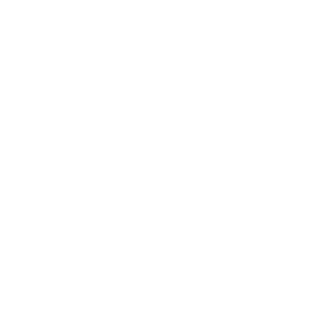 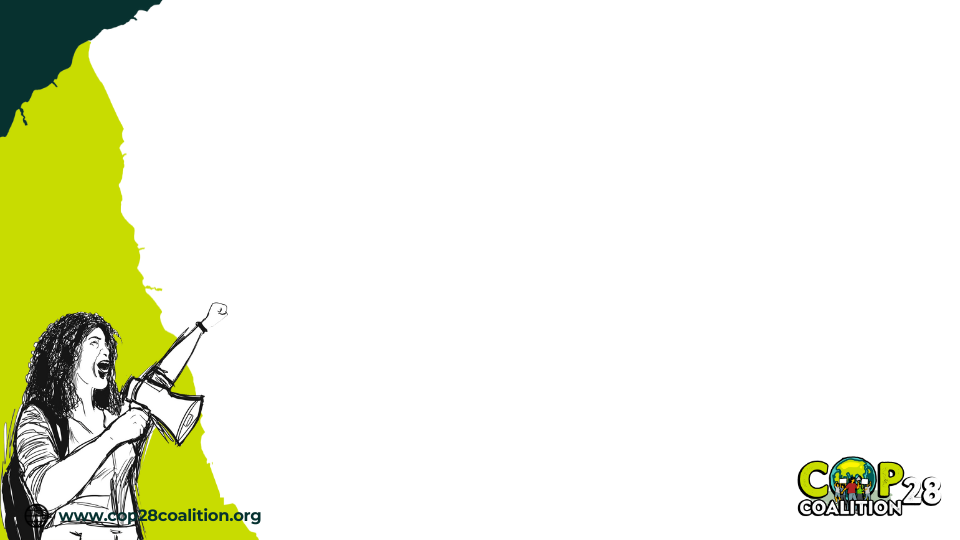 1. VARIE FORME DI MOBILITAZIONI da parte di comunità, movimenti sociali, organizzazioni della società civile da tenersi in città, paesi e altre aree in molti Paesi di tutte le regioni del mondo.
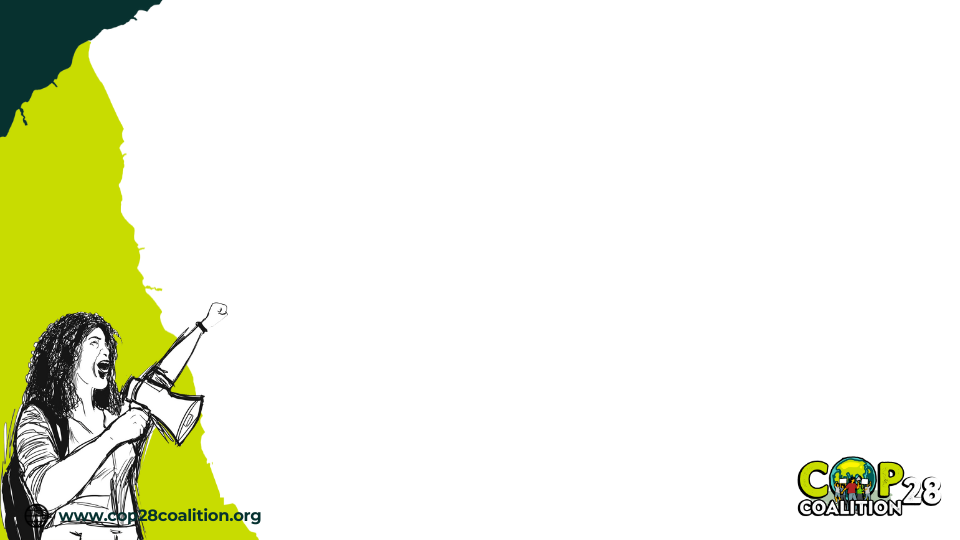 2. L'UNIFYING VISUAL servirà come motivo di tutte le azioni del 9 dicembre per collegare tutte le azioni nell'ambito della Giornata globale d'azione ed esprimere l'idea di intensificare la nostra lotta per la giustizia climatica: Icone e grafici a forma di pugno chiuso (singoli o multipli). Dovremmo assicurarci che siano rappresentati diversi generi e razze.
[Speaker Notes: L'icona del "pugno chiuso" simboleggia anche la rivolta delle persone in tutto il mondo contro le ingiustizie climatiche.  Il "pugno chiuso" è stato pensato anche per rappresentare un messaggio di liberazione dai combustibili fossili, dai debiti, dagli impatti climatici e da altri problemi sociali ed economici causati dal cambiamento climatico.]
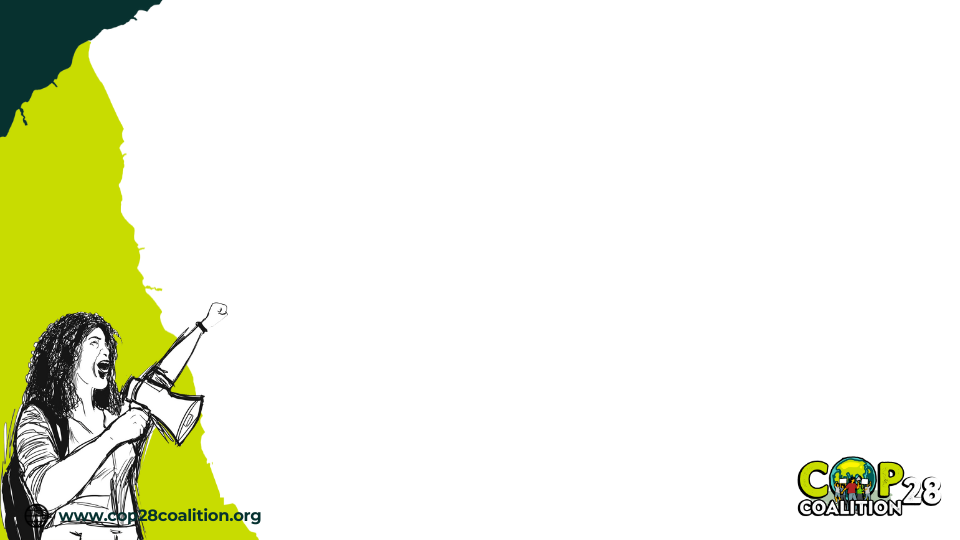 3. Il segretariato della Coalizione COP28 svilupperà diversi campioni che potranno essere utilizzati. Ma le organizzazioni partecipanti possono anche progettare, ridisegnare e adattare la grafica per il loro uso.

Per le diverse richieste e chiamate si possono usare diverse grafiche del pugno chiuso.
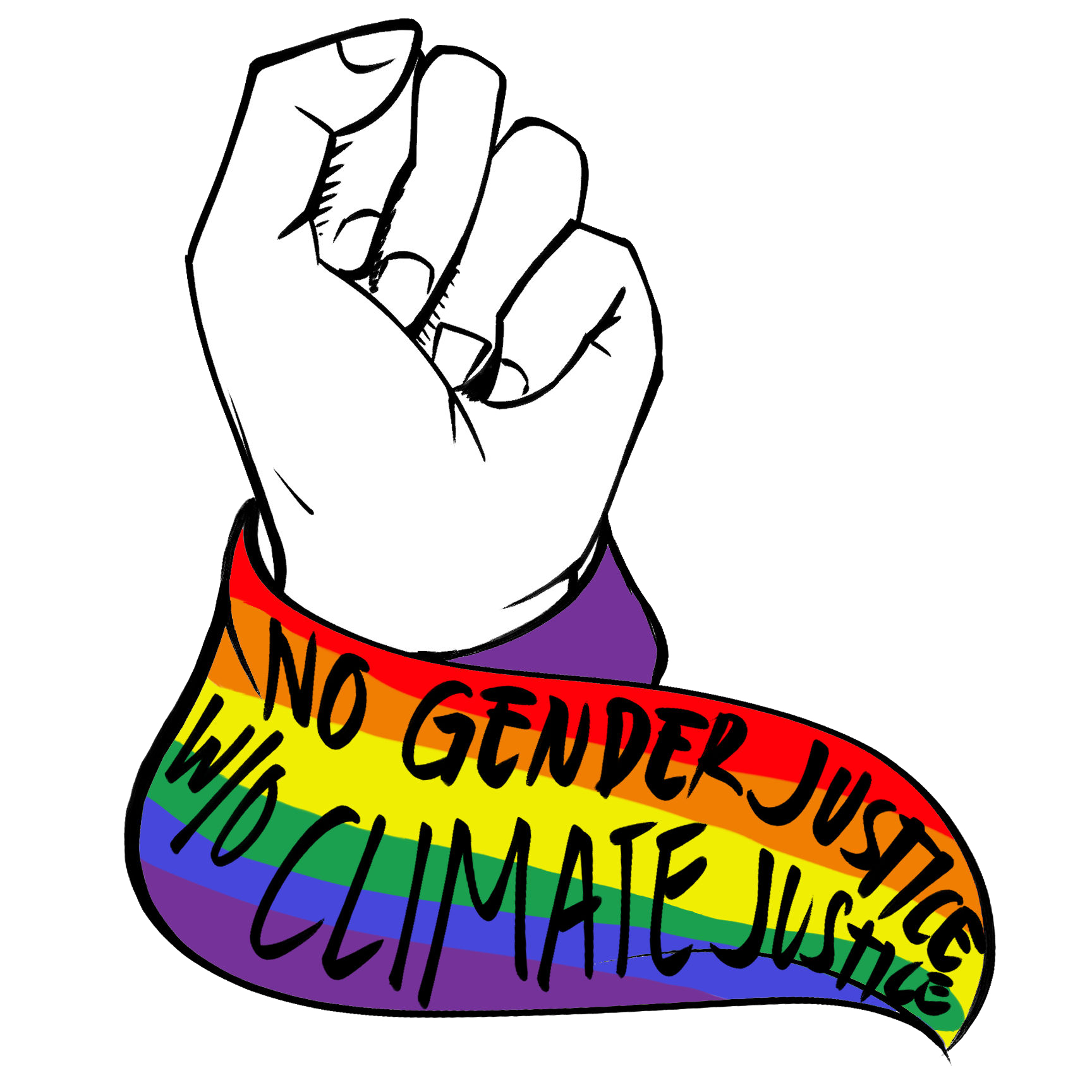 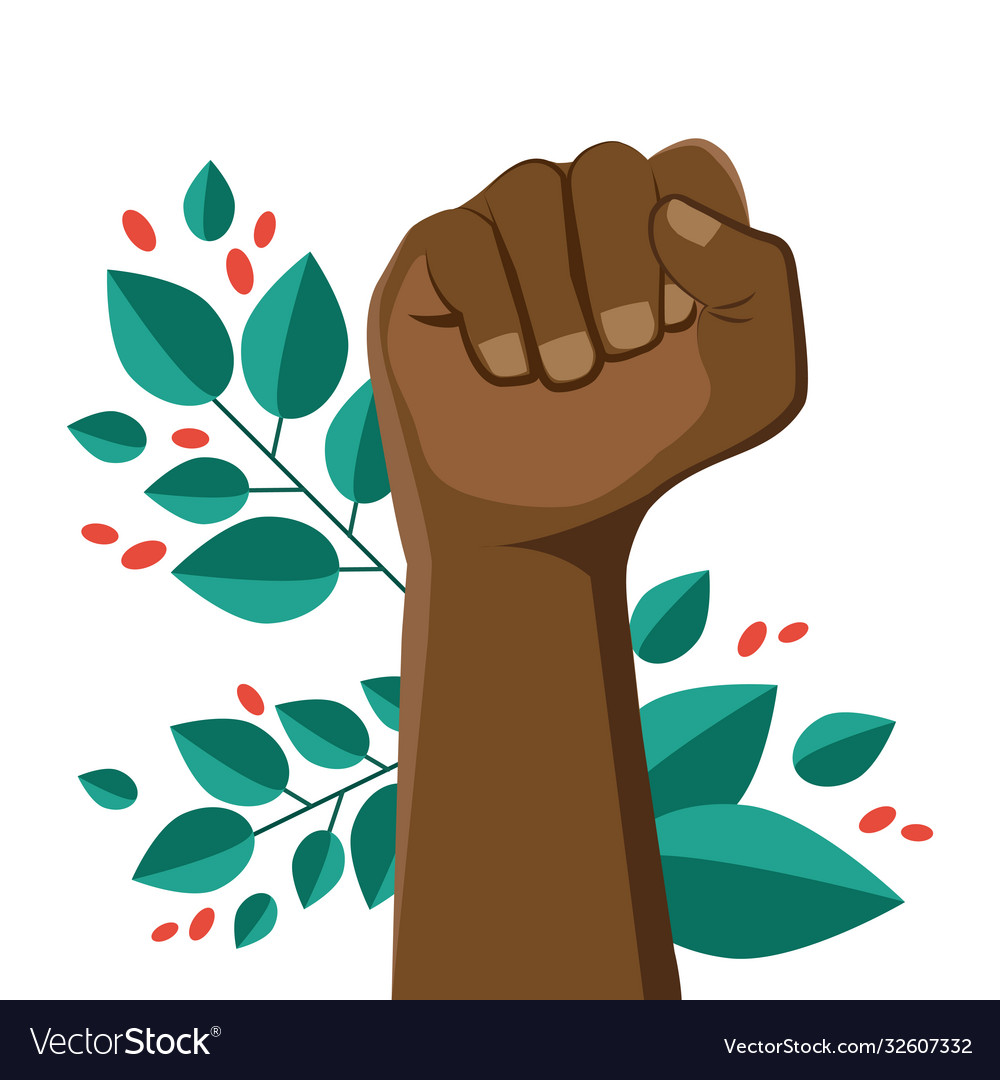 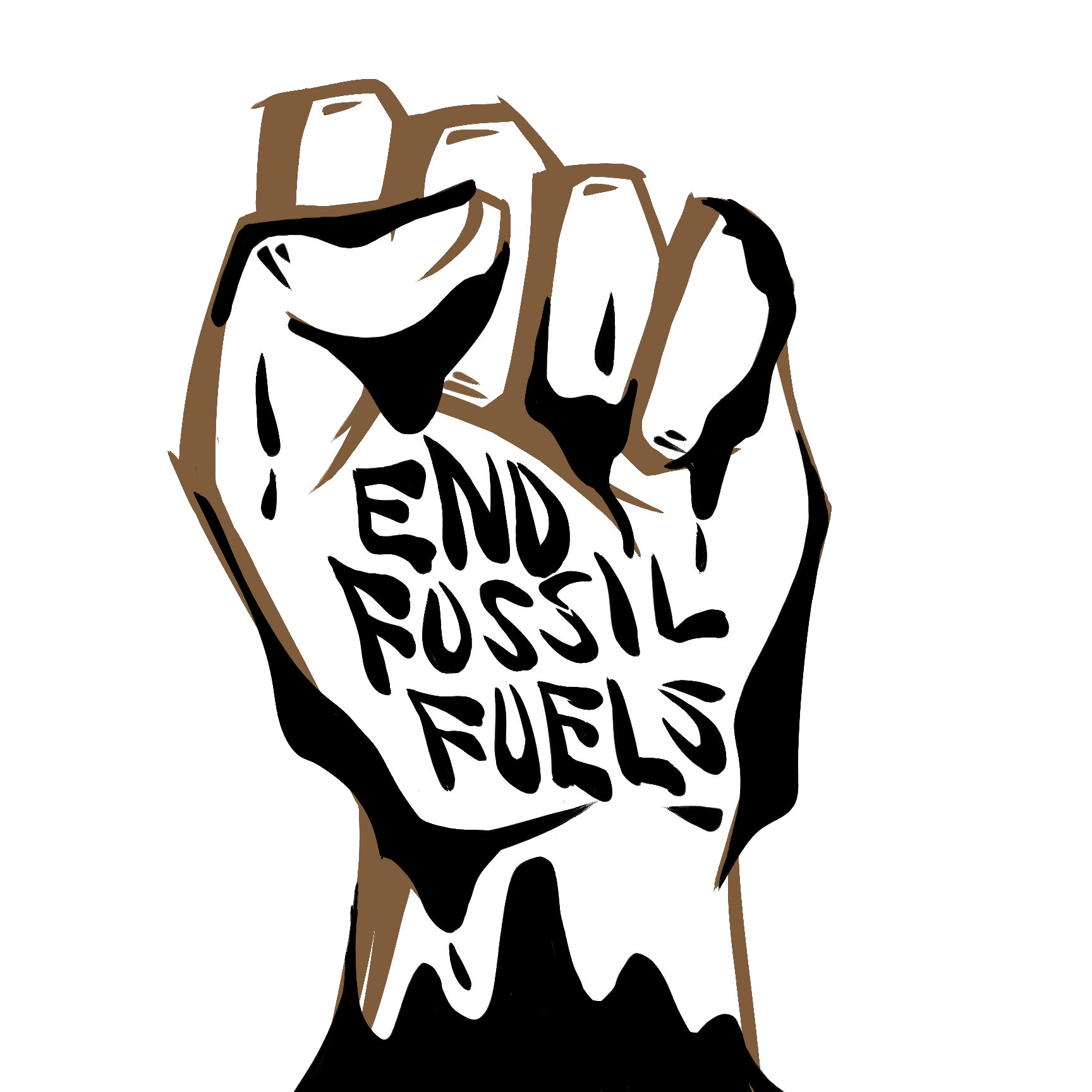 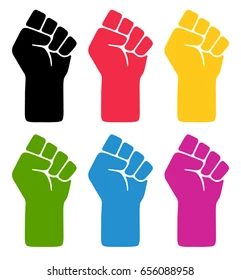 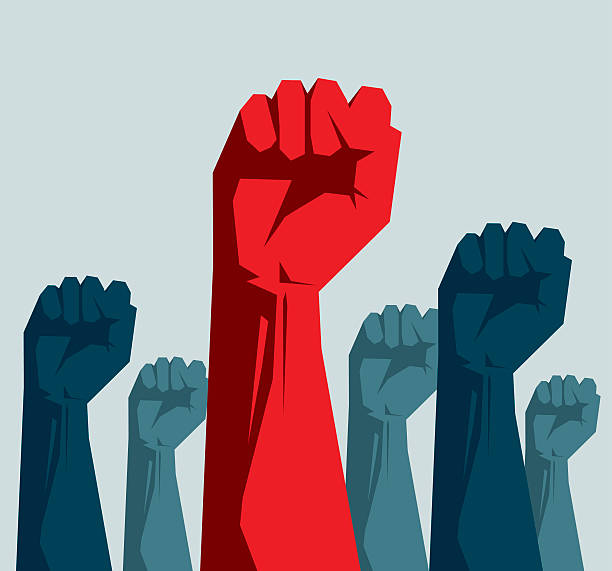 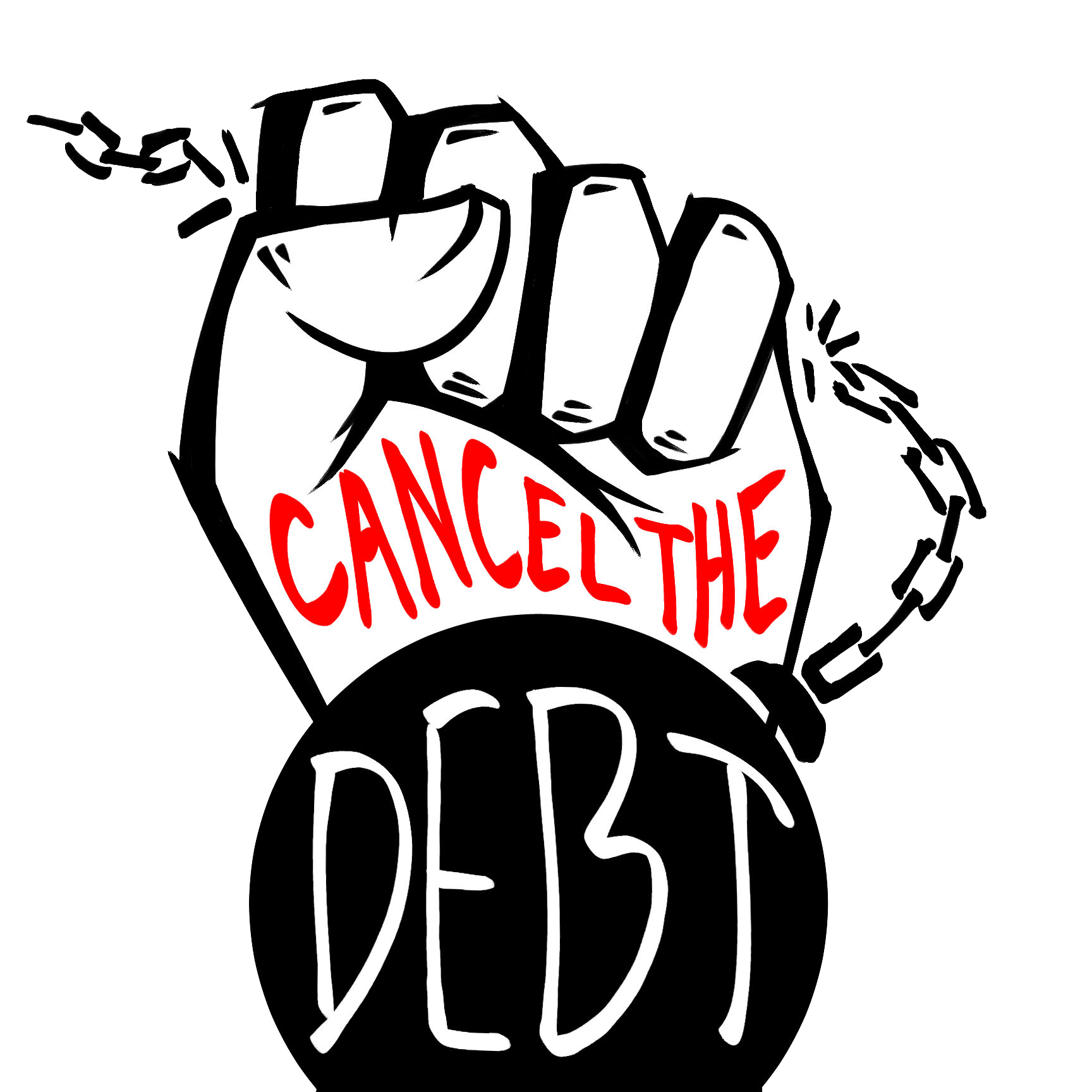 IMMAGINI 
QUI NON SONO SOTTO 
COPYRIGHT
e può essere utilizzato
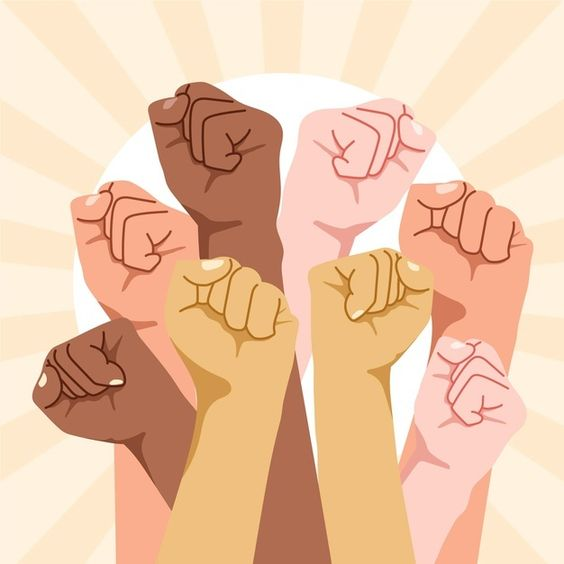 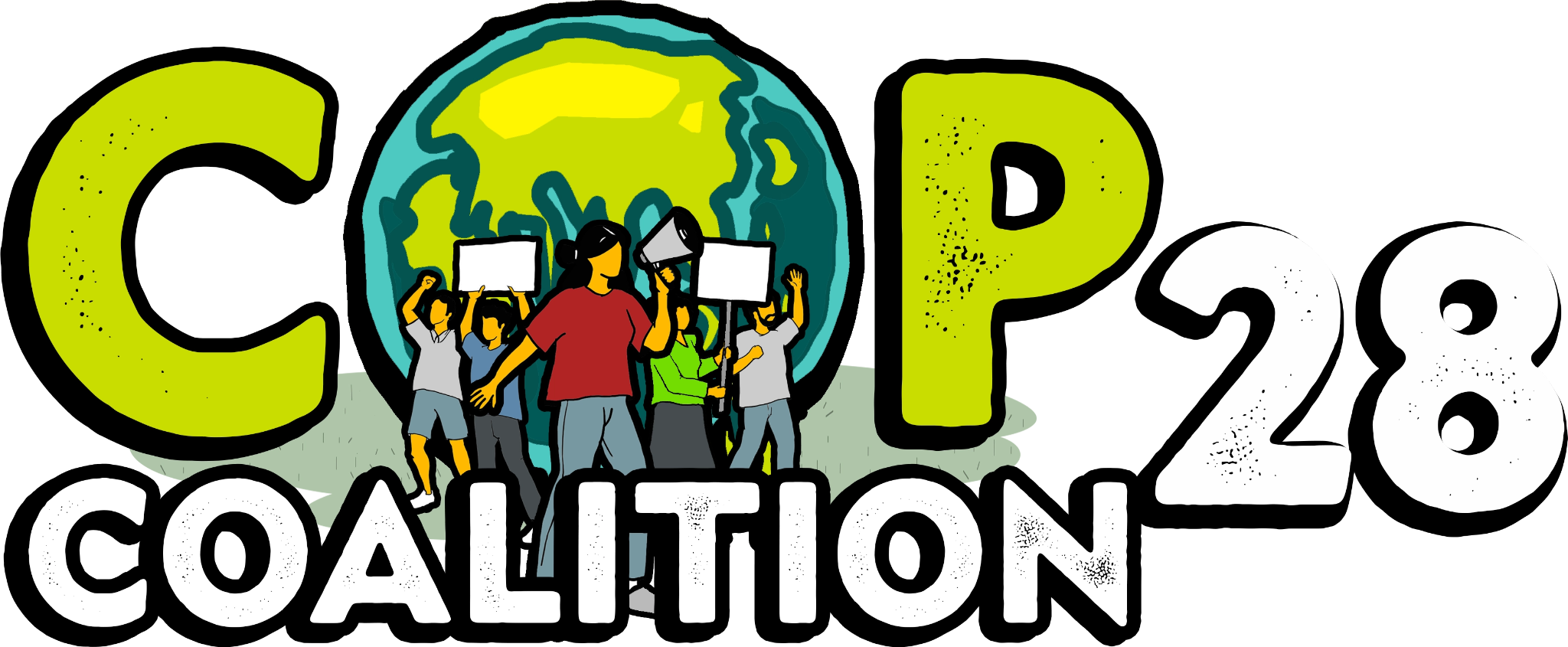 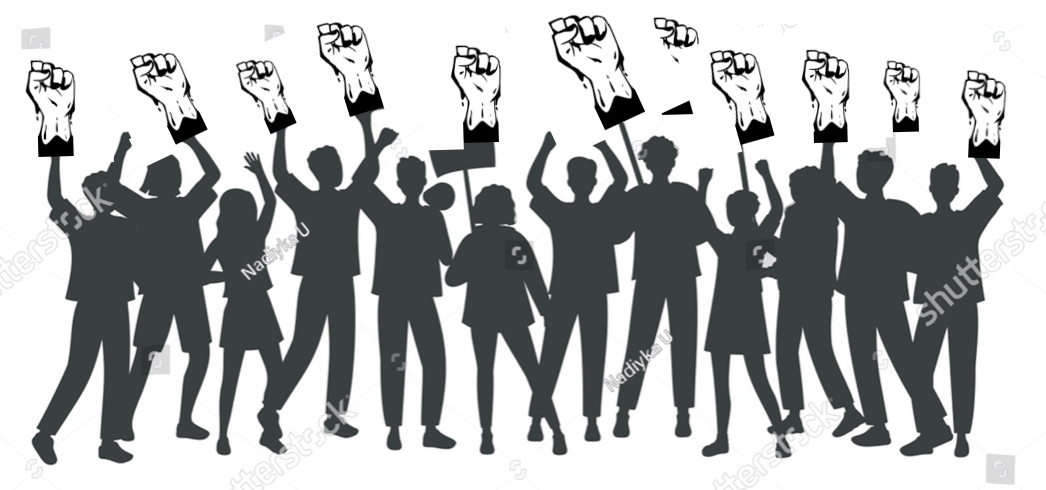 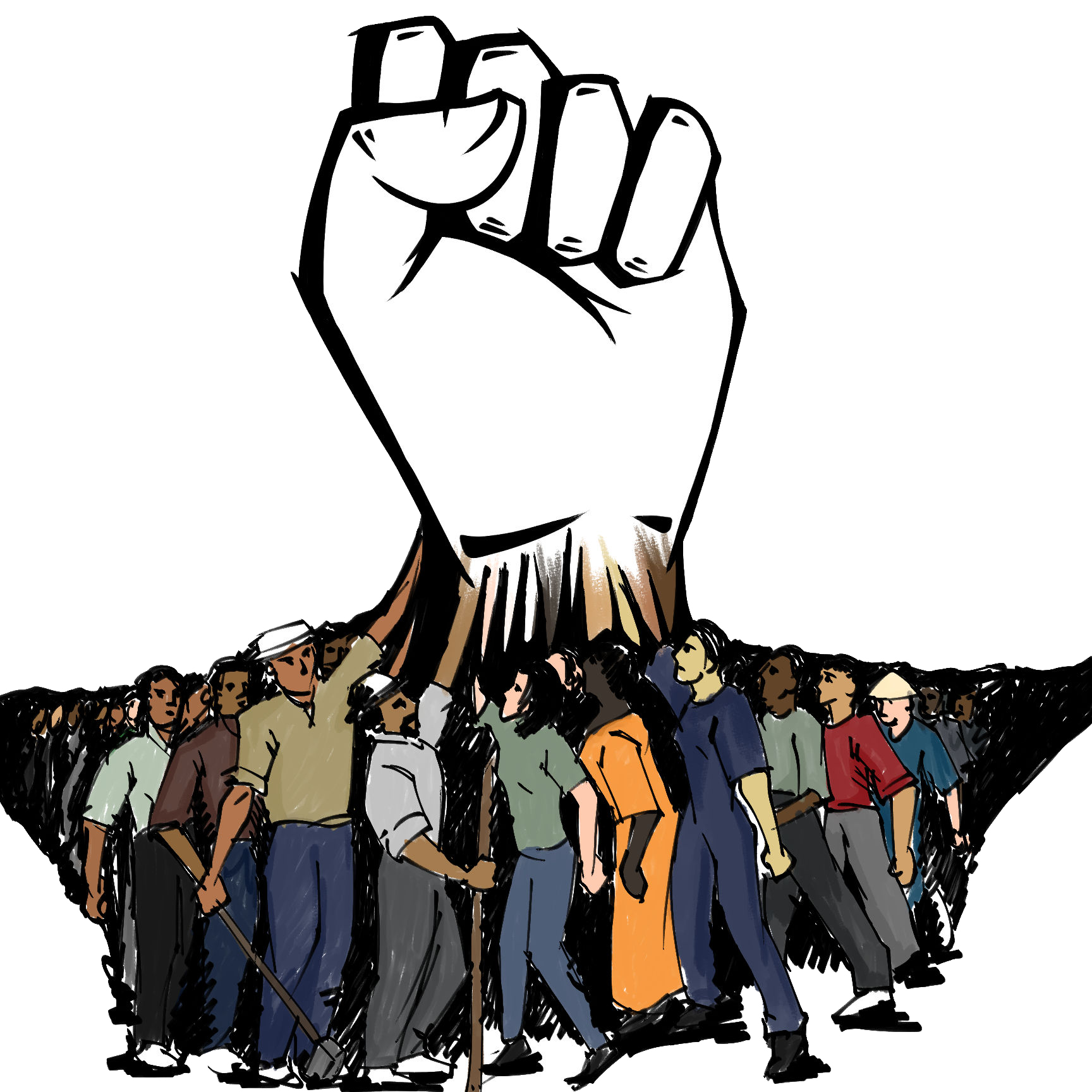 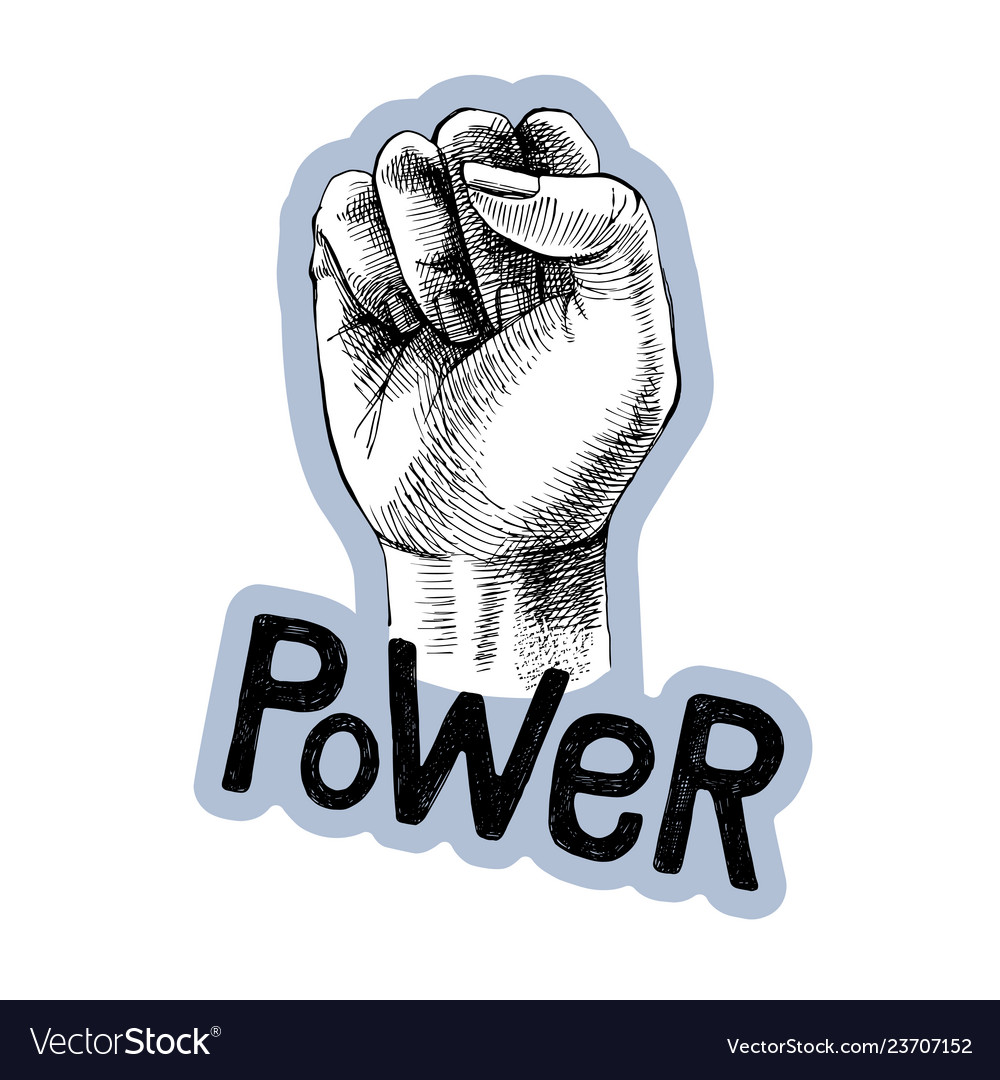 Le immagini qui presenti non sono sotto copyright
e può essere utilizzato
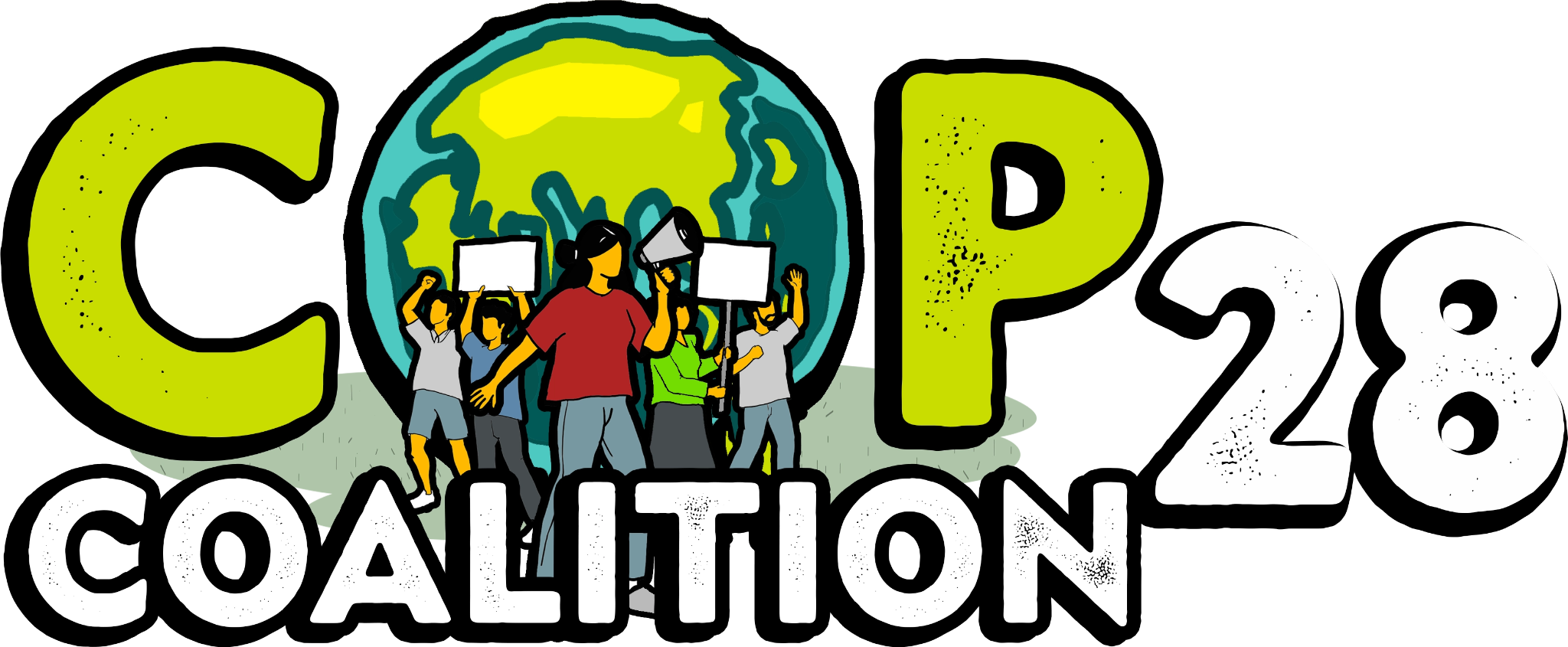 cop28coalition.org
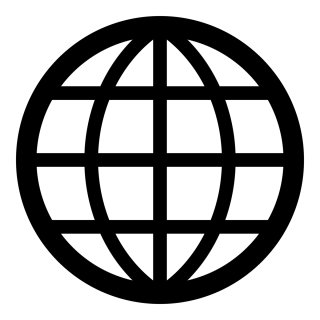 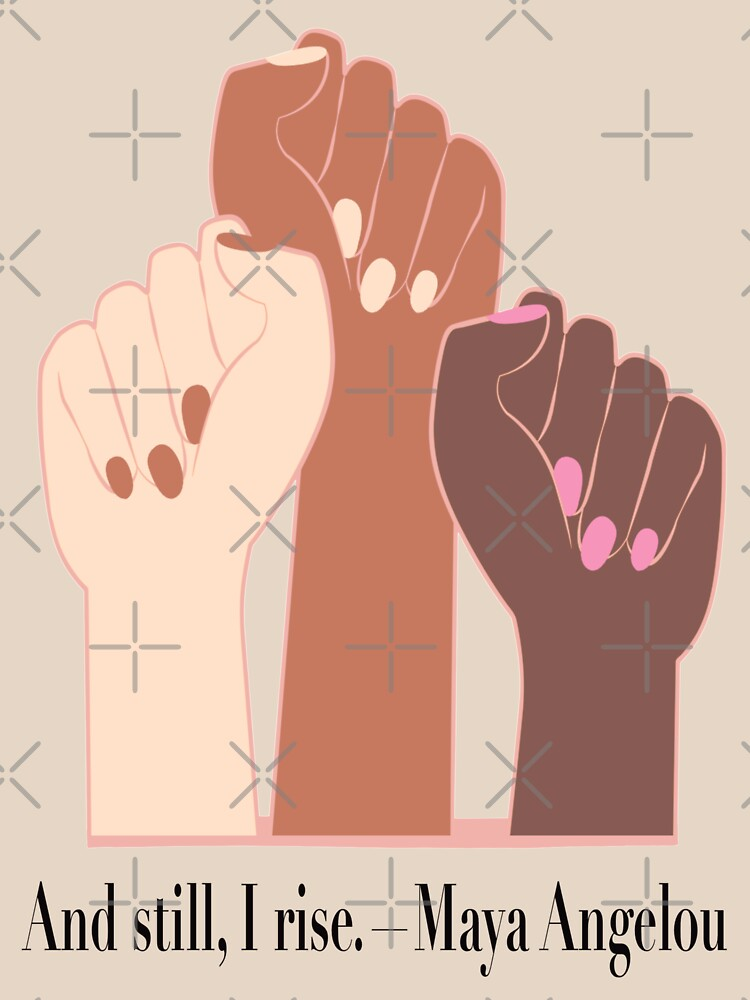 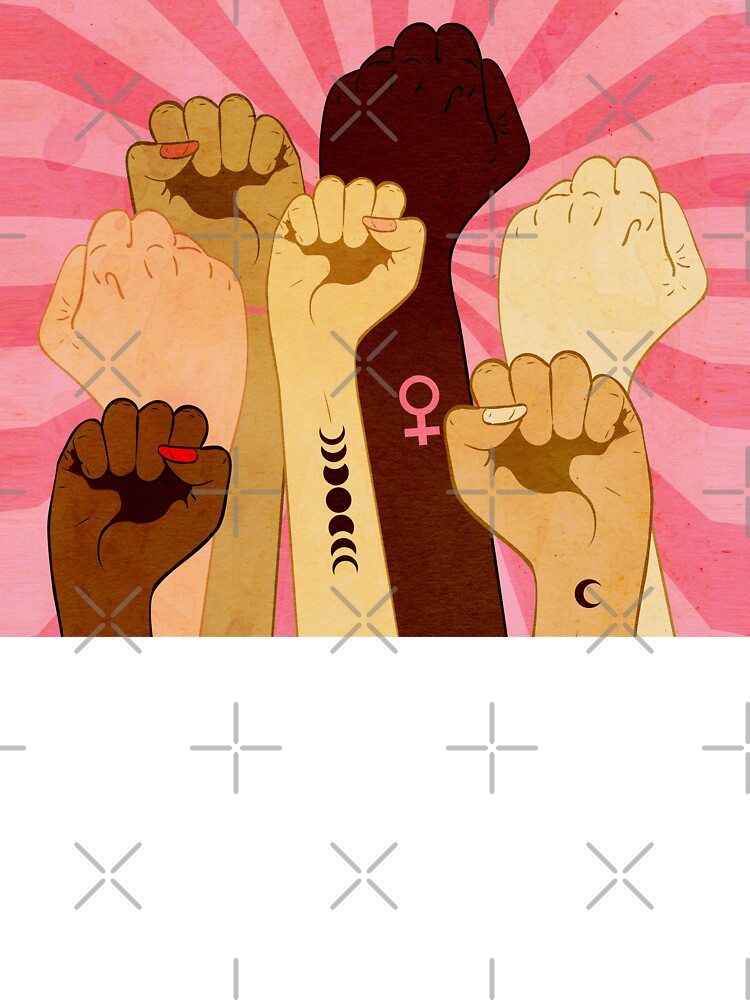 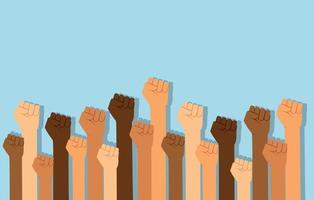 Le immagini di questa diapositiva sono coperte da copyright, quindi sono solo a titolo di idea...
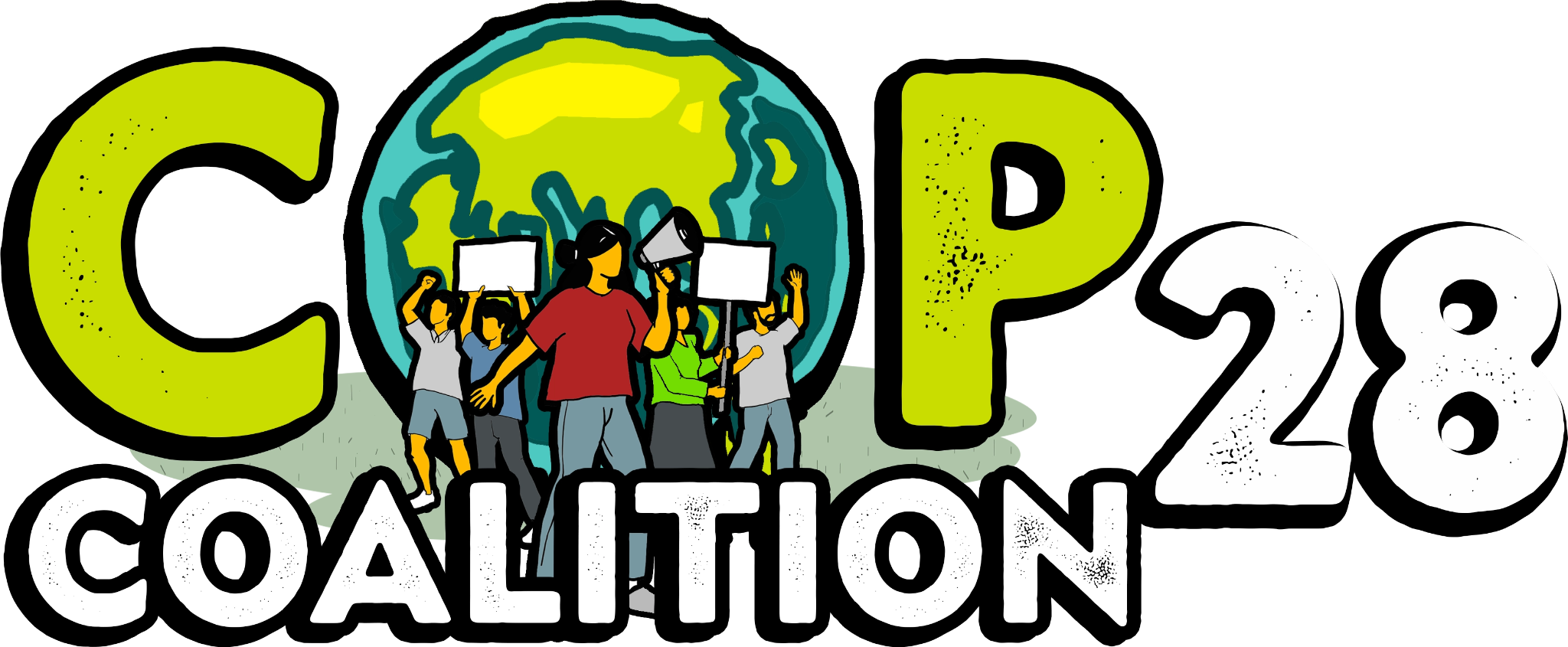 cop28coalition.org
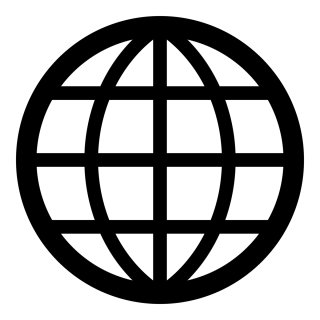 Struttura di coordinamento proposta per 
9 DICEMBRE Giornata globale di azione
AMERICA LATINA E CARAIBI
AFRICA
ASIA
(APMDD)
Chiediamo a reti o gruppi di volontari di svolgere il ruolo di animatore/catalizzatore/coordinatore.
per ciascuna Regione e per il mercato globale

Ad esempio:
> Per l'ASIA - APMDD 
> Per GLOBAL - Segretariato della Coalizione COP28 e Lotta globale per porre fine ai combustibili fossili
Media eComunicazioni
GLOBALE
AMERICA DEL NORD
PACIFICO
EUROPA
COP28 DUBAI
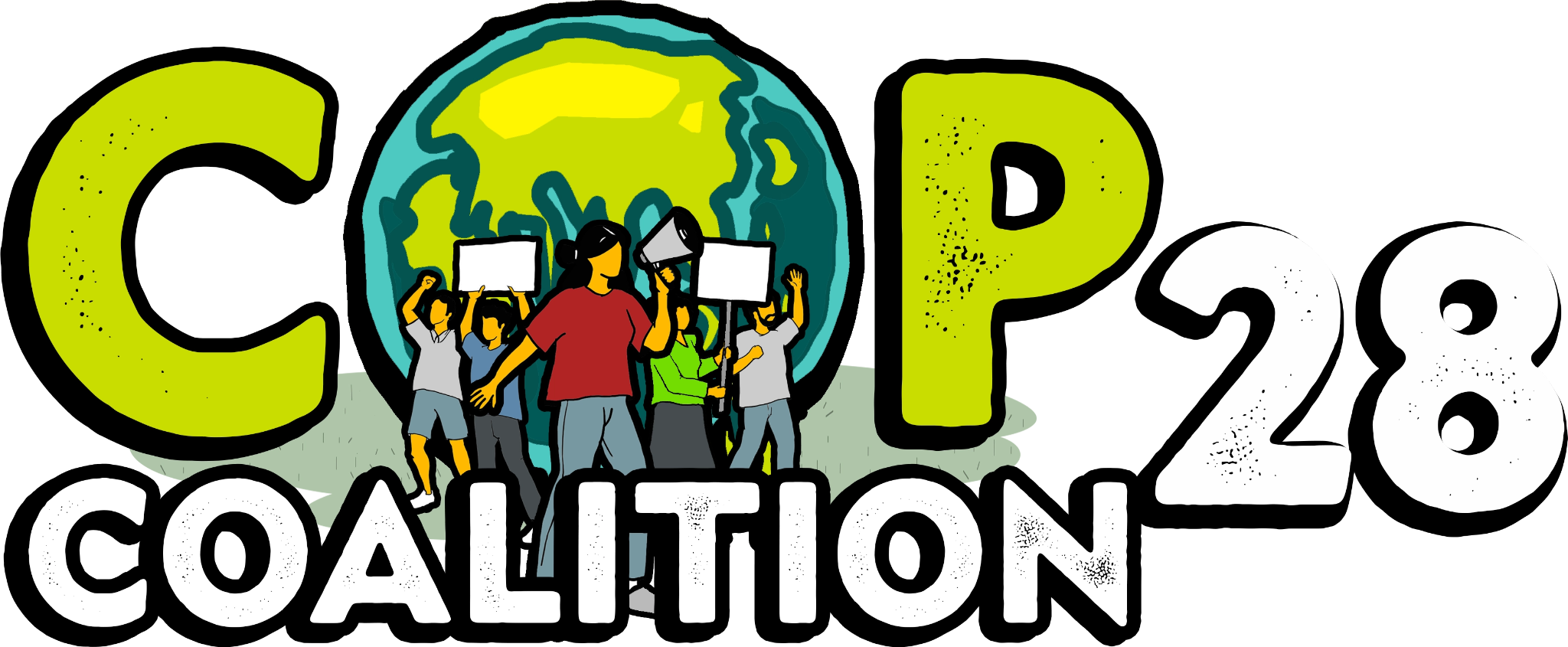 cop28coalition.org
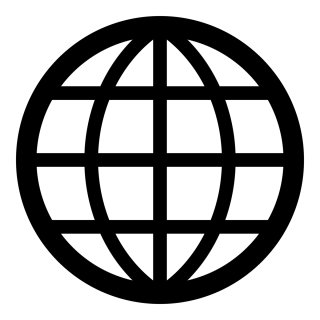 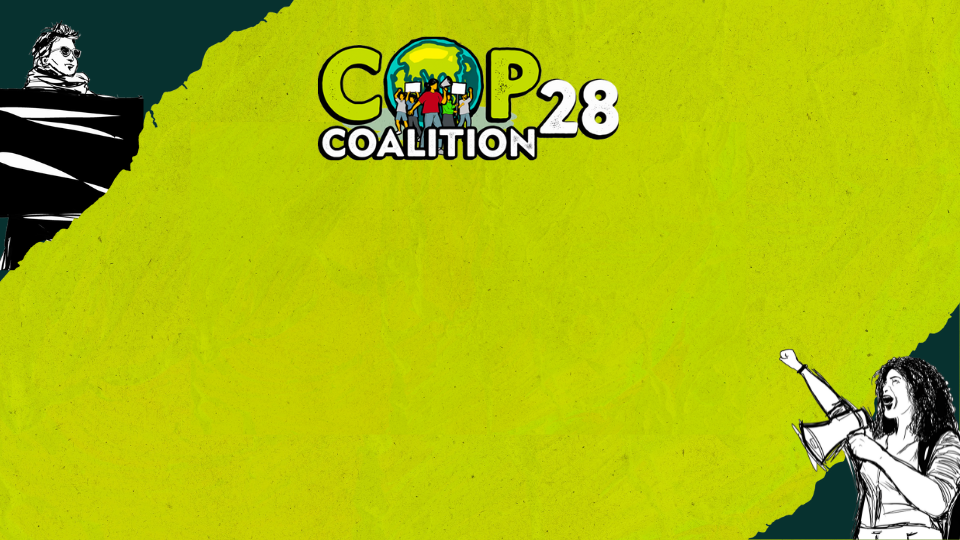 Grazie!